Государственное бюджетное учреждение социального обслуживания Владимирской области
«Вязниковский комплексный центр социального обслуживания населения»
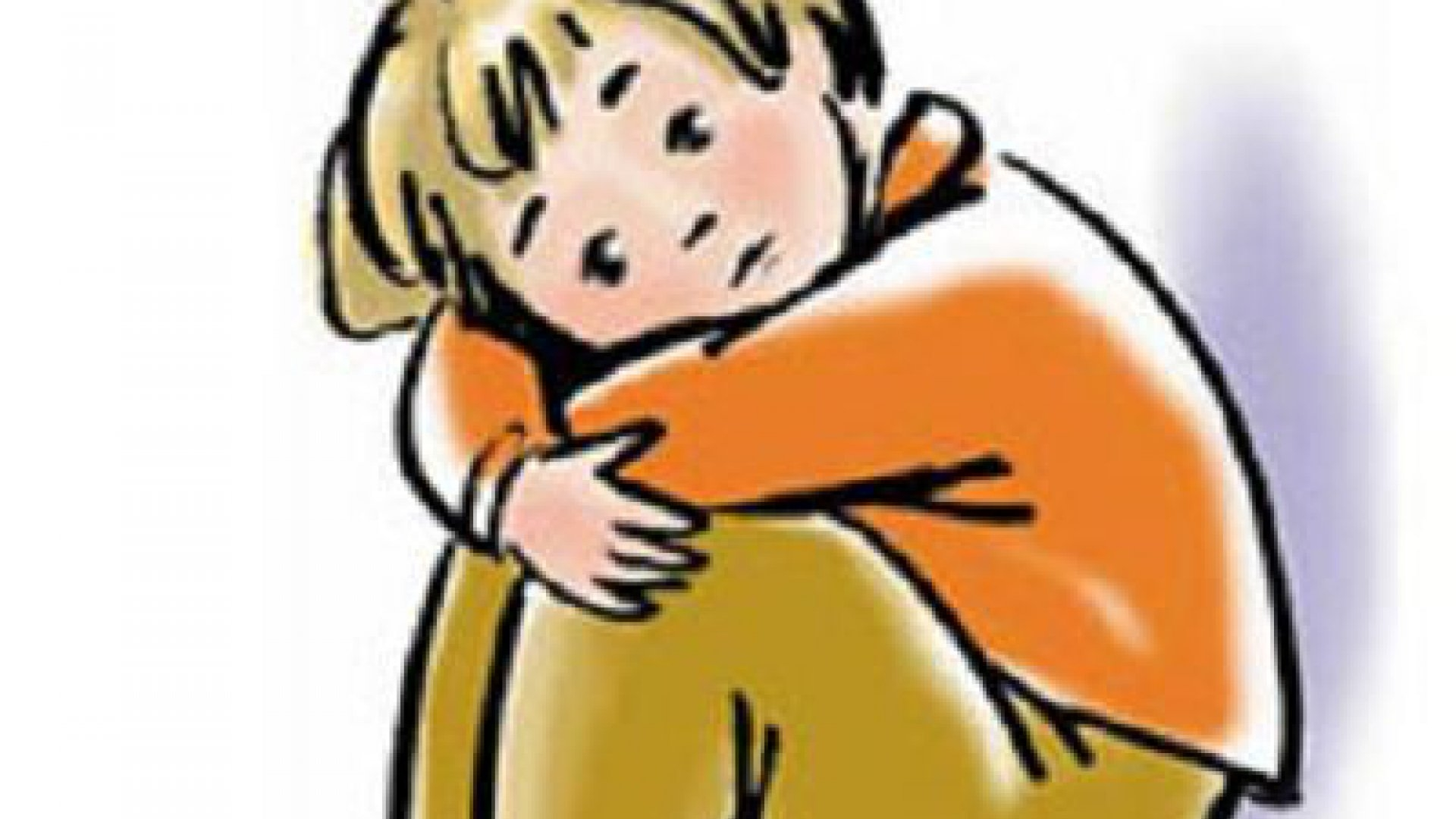 Социальная практика«Организация работы со случаемжестокого обращения с несовершеннолетними в семье «Работа со случаем»
Разработчик, ответственный исполнитель мероприятий практики – 
заведующий отделением профилактики безнадзорности и правонарушений несовершеннолетних Снежана Владиславовна Любимова
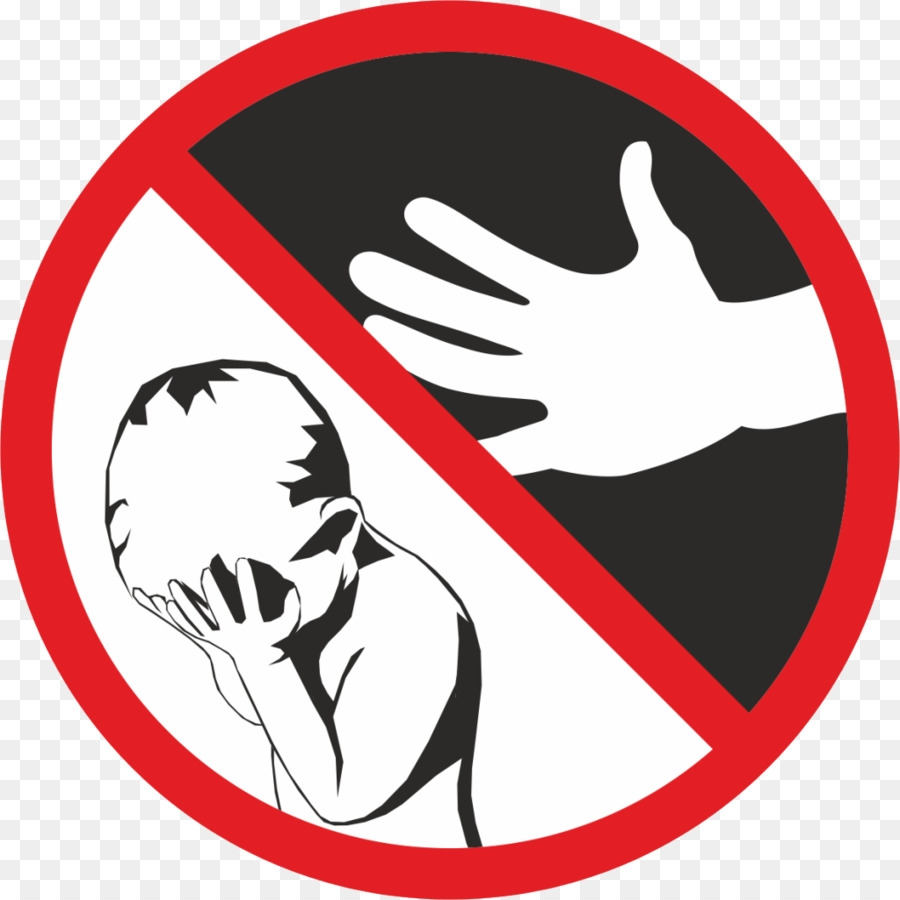 Информационная карта практики:
Наименование           практики
Целевая аудитория    практики
Территория внедрения практики
«Организация работы 
со случаем
 жестокого обращения
 с несовершеннолетними
 в семье
 «Работа со случаем»
Несовершеннолетние
 и их семьи, пострадавшие
 от жестокого обращения
 или риском его допущения
Вязниковский район 
Владимирская область
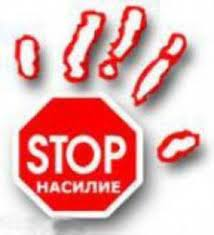 Обоснование практики:
Активная деятельность по профилактике жестокого обращения с детьми в семье, а также работы с уже случившимися фактами, в Вязниковском районе ведется с 2013 года. В период с 2013 по 2015 годы Учреждение принимало участие в реализации долгосрочной целевой программы Владимирской области «Детство без насилия», определяющей наиболее эффективные формы, методы и технологии работы с детьми, подвергшимися жестокому обращению.
Практика «Работа со случаем» реализуется с 2017 года, является устоявшейся, т.к. Учреждение имеет достаточный опыт работы в данном направлении.
Распространенность работы в данном направлении и наличие похожих практик достаточно широкая, в связи с тем, что проблема жестокого обращения с детьми в семье существует повсеместно. Однако практика «Работа со случаем» разработана с учетом условий конкретной территории (Вязниковский район), представленностью на ней органов и служб системы профилактики, их межведомственного взаимодействия и социального партнерства, роль которого трудно переоценить в выявлении и пресечении фактов неисполнения родителями или законными представителями своих обязанностей по воспитанию и содержанию детей, жестокого обращения в отношении них, преодолению негативных последствий насилия.
Цель и задачи практики:
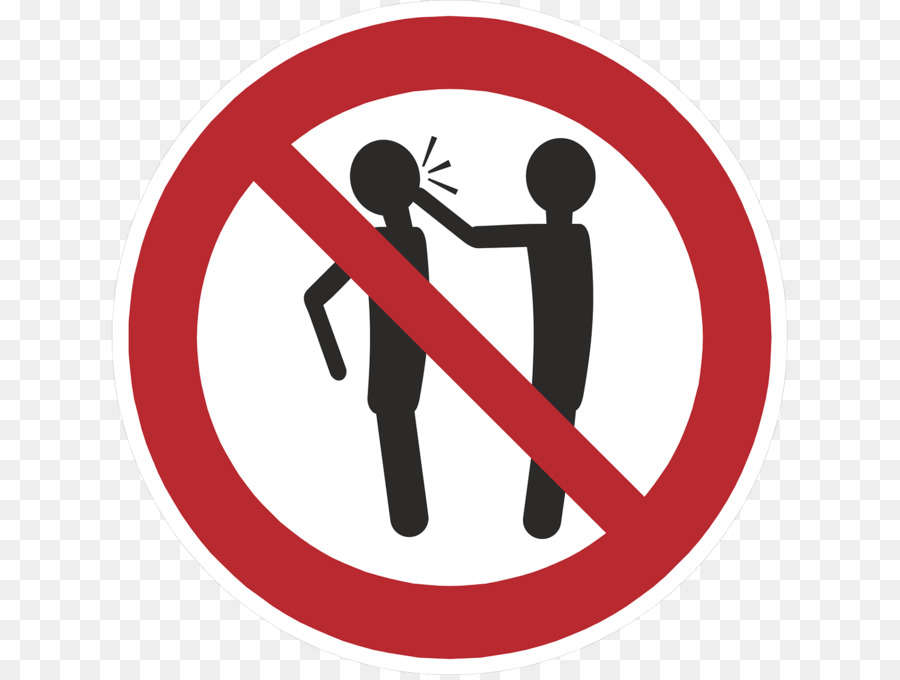 Раннее выявление и
 предупреждение
 фактов жестокого
 обращения с
 несовершеннолетними,
 а также повышение
 эффективности
 оказания им
 социальной помощи
Задачи определены в разрезе межведомственного взаимодействия служб системы профилактики:
организация оперативного обмена информацией о фактах насилия и жестокого обращения с детьми;
формирование объективной системы учета детей, ставших жертвами насилия и жестокого обращения;
организация доступного информирования детей, подвергшихся насилию, о местах, куда можно обратиться за помощью;
информирование граждан, ставших свидетелями жестокого обращения с детьми, об учреждениях и службах, куда можно обратиться с сообщением;
незамедлительное реагирование и принятие соответствующих мер по оказанию помощи детям, пострадавшим от насилия и жестокого обращения; 
повышение эффективности медико-психолого-педагогической и юридической помощи ребенку и его семье;
формирование через СМИ общественного мнения по решению проблемы насилия и жестокого обращения с детьми.
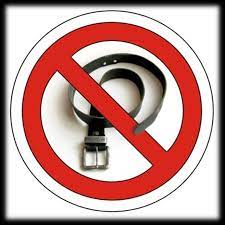 Практика реализуется на нормативно-правовой основе:
Конвенция о правах ребенка
Конституция РФ
Семейный кодекс Российской Федерации
Кодекс Российской Федерации об административных правонарушениях
Уголовный кодекс Российской Федерации
Федеральный закон от 24 июня 1999 года № 120-ФЗ «Об основах системы профилактики безнадзорности и правонарушений»
Приказ МВД России по Владимирской области, Следственного управления СК РФ по Владимирской области, Департамент социальной защиты населения ВО, Департамент образования ВО, Департамент здравоохранения ВО по выявлению, пресечению и предупреждению преступного посягательства и жестокого обращения с несовершеннолетними» № 423/106/280/978/1415 от 31.07.2013г.
Приказ ОМВД России по Вязниковскому району, Вязниковского МСОСК, Управления образования Вязниковского района, ГБУЗ ВО «Вязниковская РБ», ГБУСО ВО «Вязниковский КЦСОН» по выявлению, пресечению и предупреждению преступного посягательства и жестокого обращения с несовершеннолетними, проживающими на территории Вязниковского района» № 28/4р/414/669/278 (последние изменения 19.01.2022г.)
Рекомендации по межведомственному взаимодействию служб профилактики безнадзорности и правонарушений несовершеннолетних Вязниковского района по выявлению и работе со случаями насилия и жестокого обращения с детьми» (утверждены КДНиЗП Вязниковского района).
Алгоритм работы со случаем насилия или жестокого обращения:
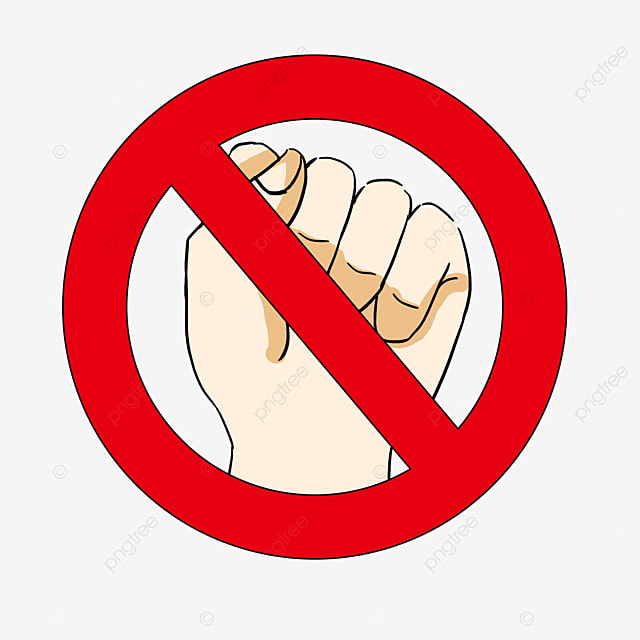 1.ВЫЯВЛЕНИЕ
2.СООБЩЕНИЕ О СЛУЧАЕ
3.РЕГИСТРАЦИЯ СООБЩЕНИЯ
4.ВЫЕЗД НА МЕСТО ВЫЯВЛЕНИЯ
5.ПОМЕЩЕНИЕ РЕБЕНКА В БЕЗОПАСНУЮ ОБСТАНОВКУ
6.РАССЛЕДОВАНИЕ СЛУЧАЯ 
7.ОПРЕДЕЛЕНИЕ СИСТЕМЫ МЕР ПОМОЩИ РЕБЕНКУ И ЕГО СЕМЬЕ
8.ОКАЗАНИЕ ПОМОЩИ РЕБЕНКУ И ЕГО СЕМЬЕ
9.СОПРОВОЖДЕНИЕ РЕБЕНКА И ЕГО СЕМЬИ
Социальные результаты:
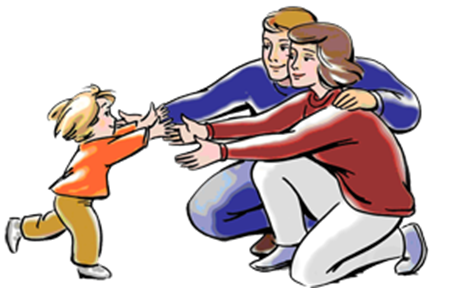